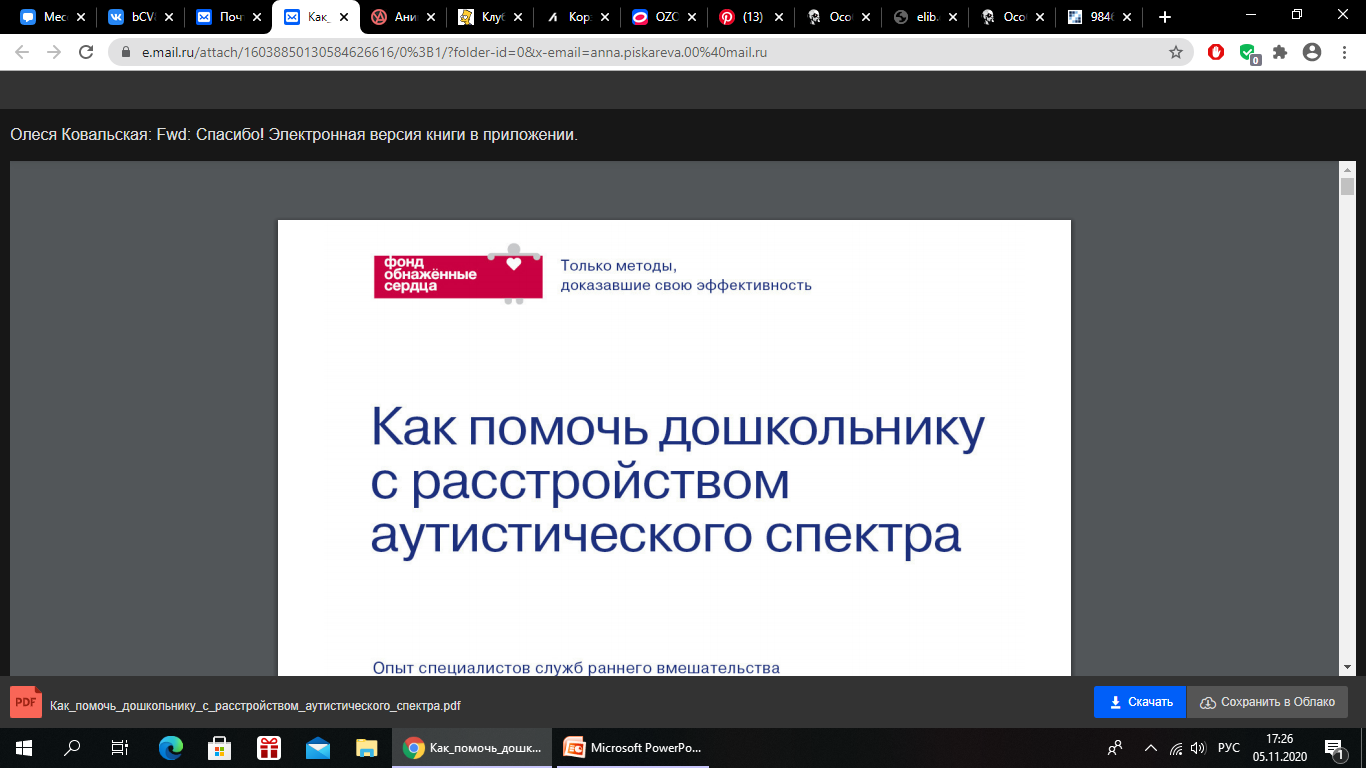 Опыт специалистов служб раннего вмешательства Фонда «Обнаженные сердца»
Подготовила:
учитель-дефектологПискарева А.В.
Орёл – 2020 г.
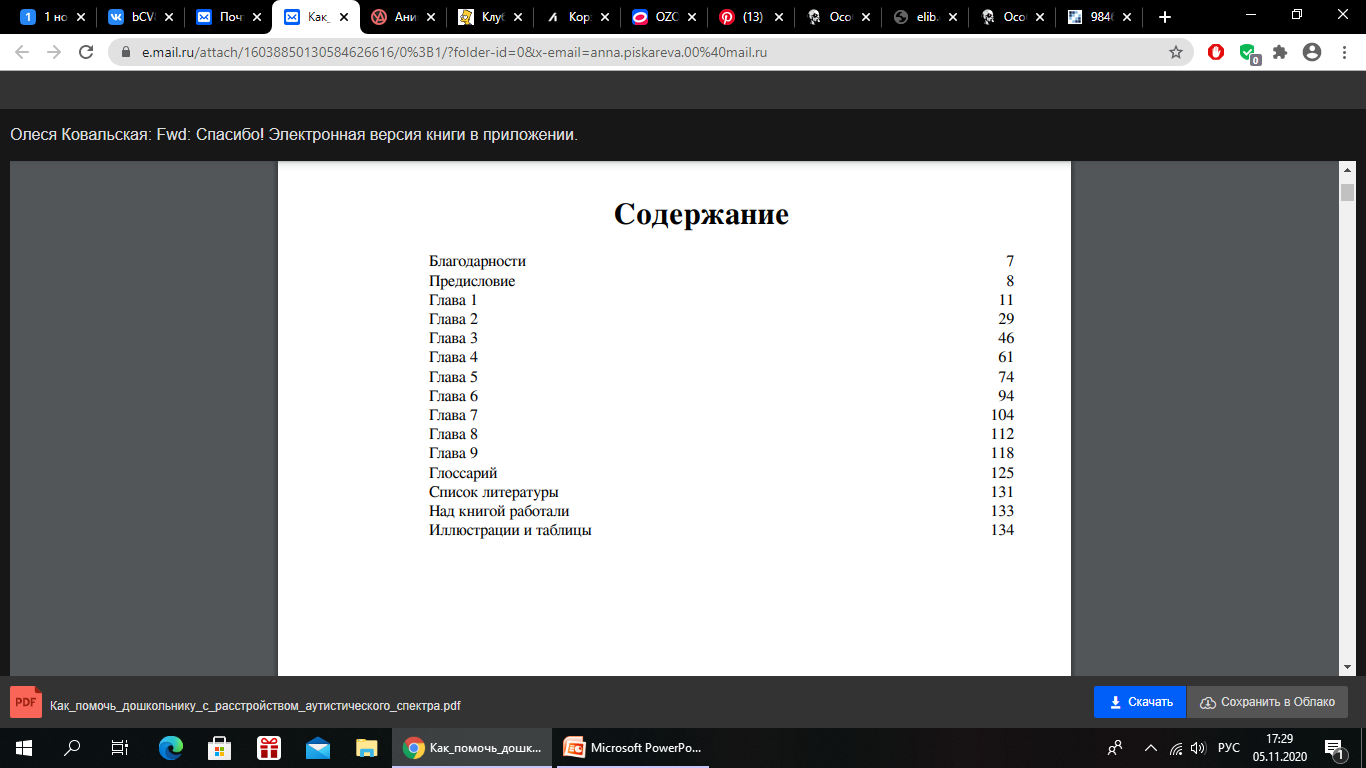 Особенности детей с РАС
Стереотипное, или повторяющееся, поведение
Чрезмерная приверженность к постоянству, активное сопротивление любым изменениям
Крайне ограниченные, фиксированные интересы
Гиперчувствительность (либо гипочувствительность) к различным ощущениям, получаемым от органов чувств
Нежелание делиться мыслями и чувствами с другими людьми
Уменьшение или нетипичное использование зрительного контакта, жестов, мимики, положений тела, интонации
Сниженный интерес или его полное отсутствие к социальному общению со взрослыми и сверстниками
Глава 1. Первые шаги
Шаг 1: узнать о современных представлениях об аутизме
Шаг 2: получить достоверный диагноз
Шаг 3: выявить сопутствующие проблемы 
Шаг 4: позаботиться о себе
Шаг 5: заняться повышением компетентности 
Шаг 6: выбрать программу помощи и развития для ребенка
Глава 2. Основные стратегии обучения детей с РАСГлава 3. Поведенческие подходы в работе с детьми с РАСГлава 4. Формирование игровых и социальных навыков у детей с РАСГлава 5. Развитие коммуникации у детей с РАСГлава 6. Развитие навыков самообслуживания у детей с РАСГлава 7. Приучение ребенка с аутизмом к туалетуГлава 8. Нарушения сна у детей с РАС Глава 9. Нарушения пищевого поведения у детей с РАС
Конкретная проблема – конкретное решение
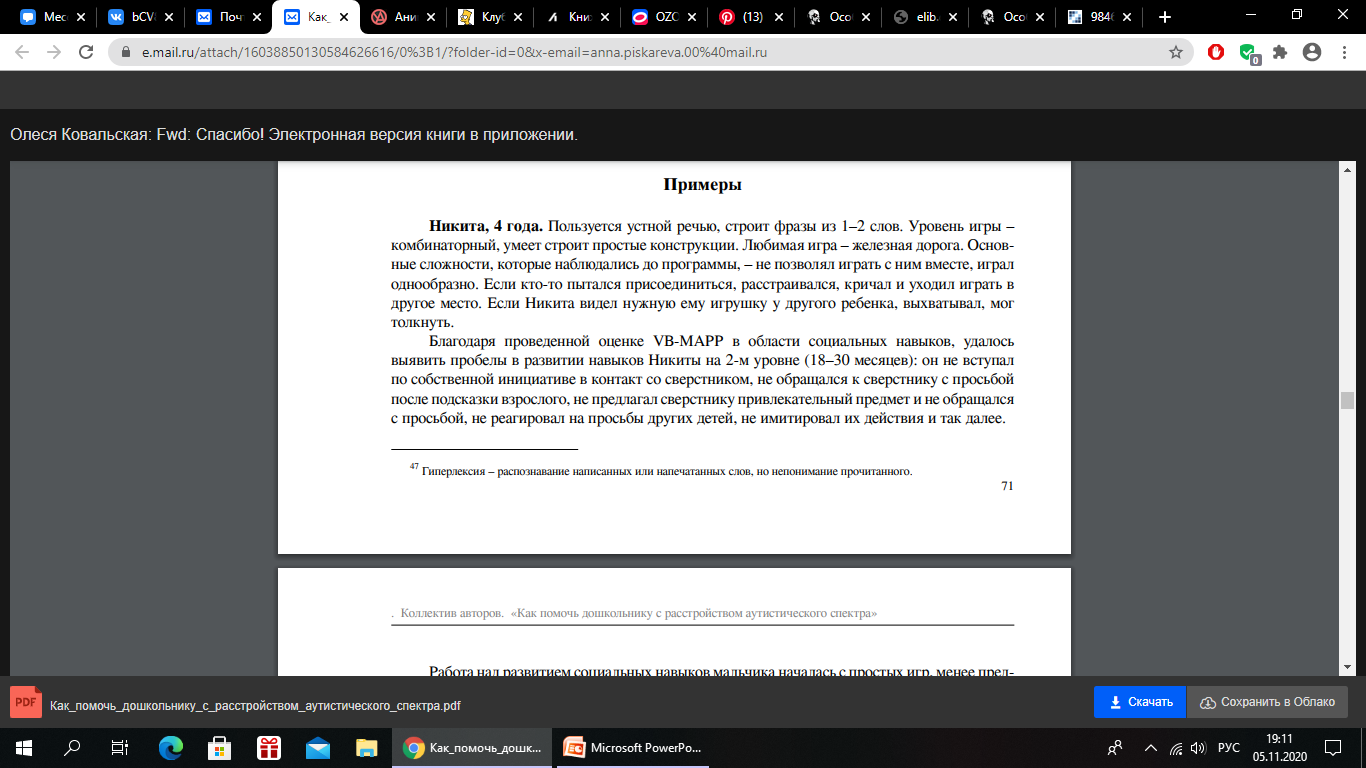 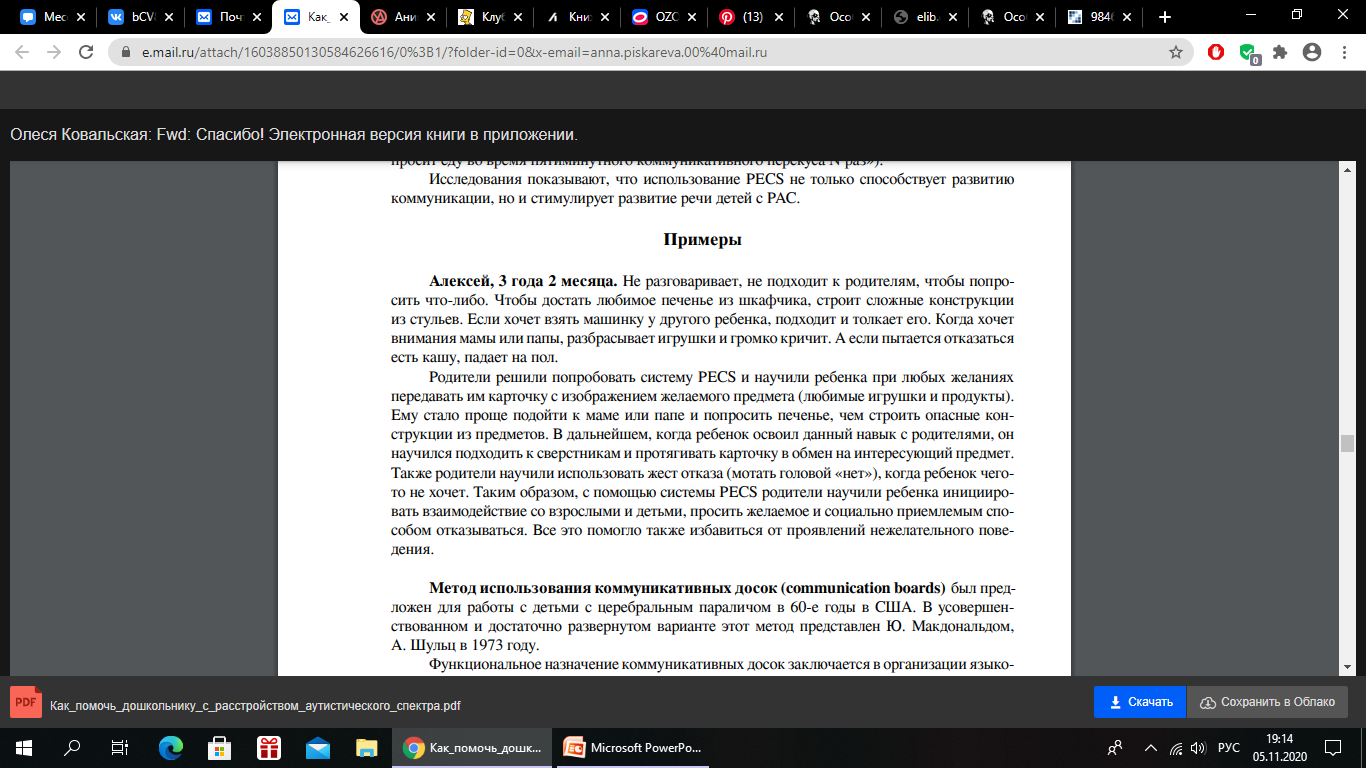 Вся «сложная» терминология трактуется в глоссарии
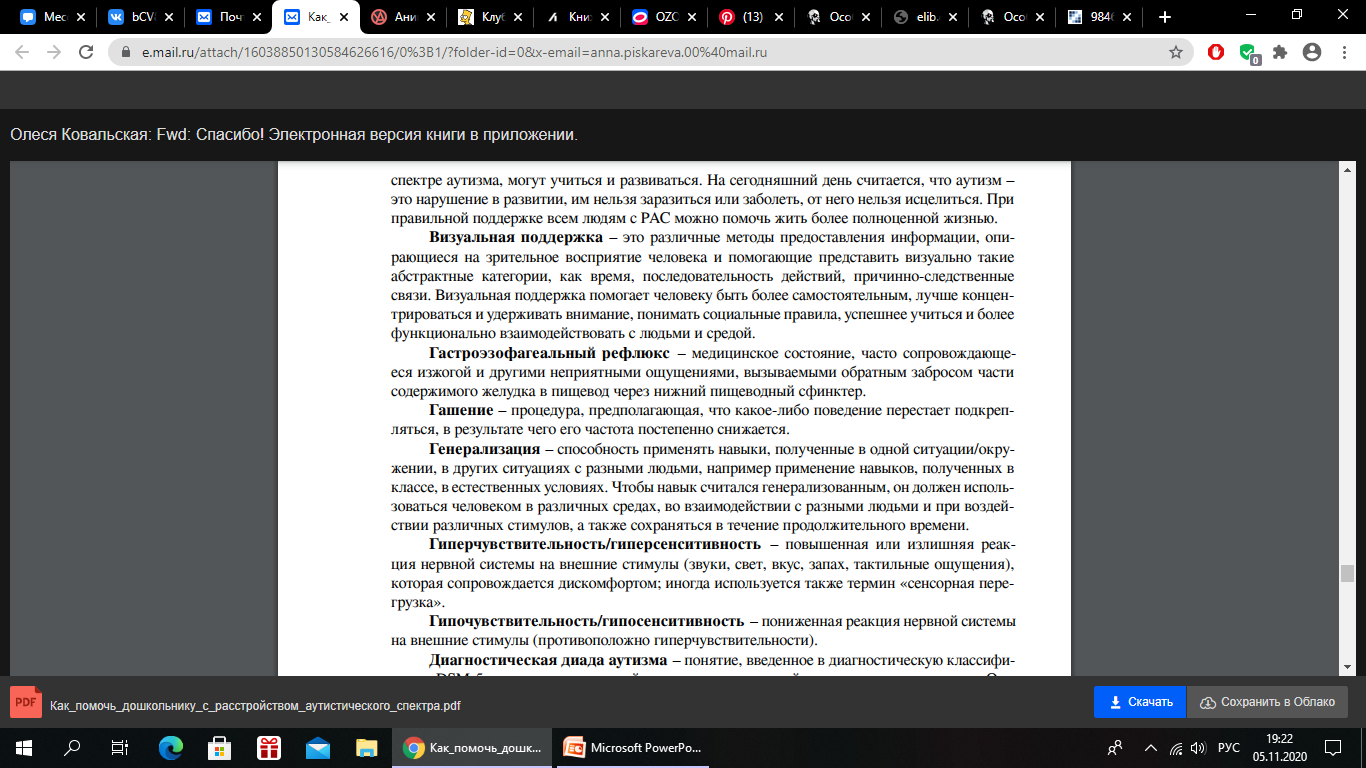 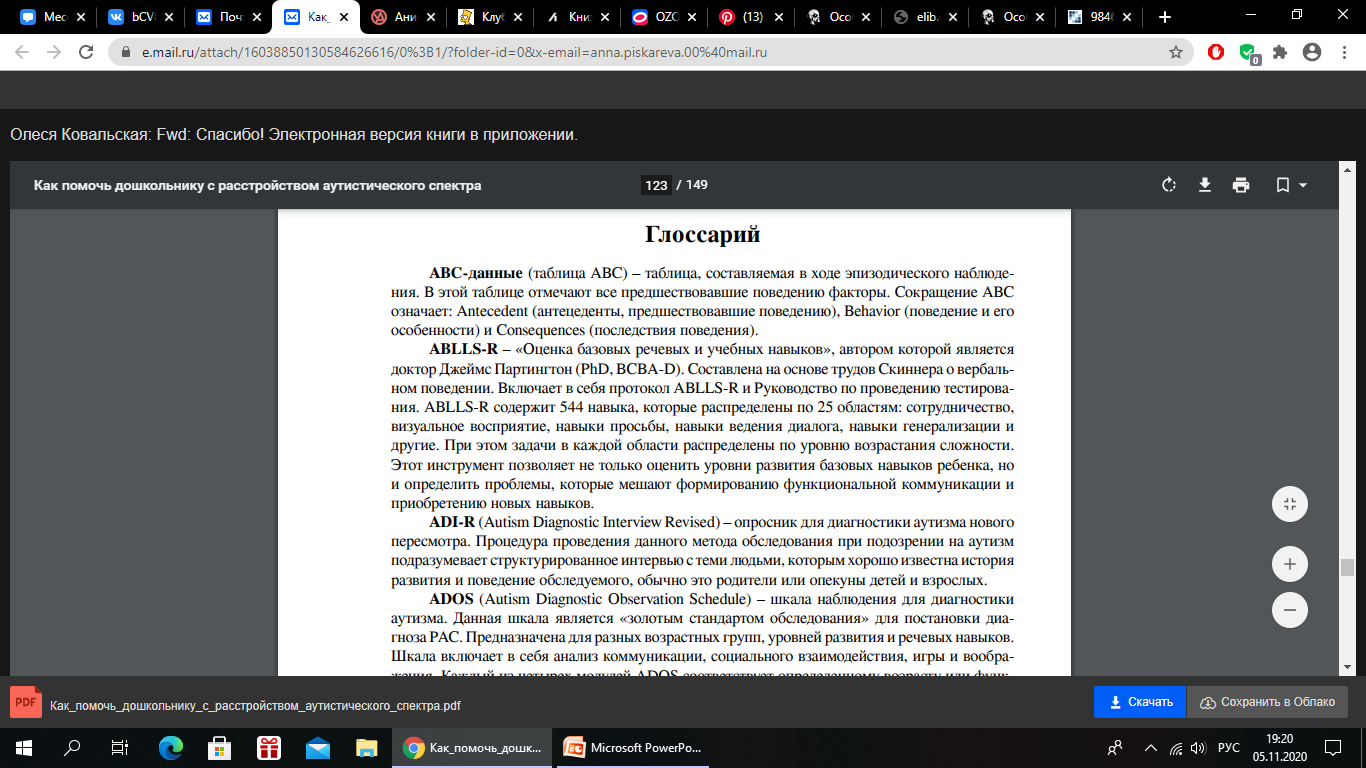 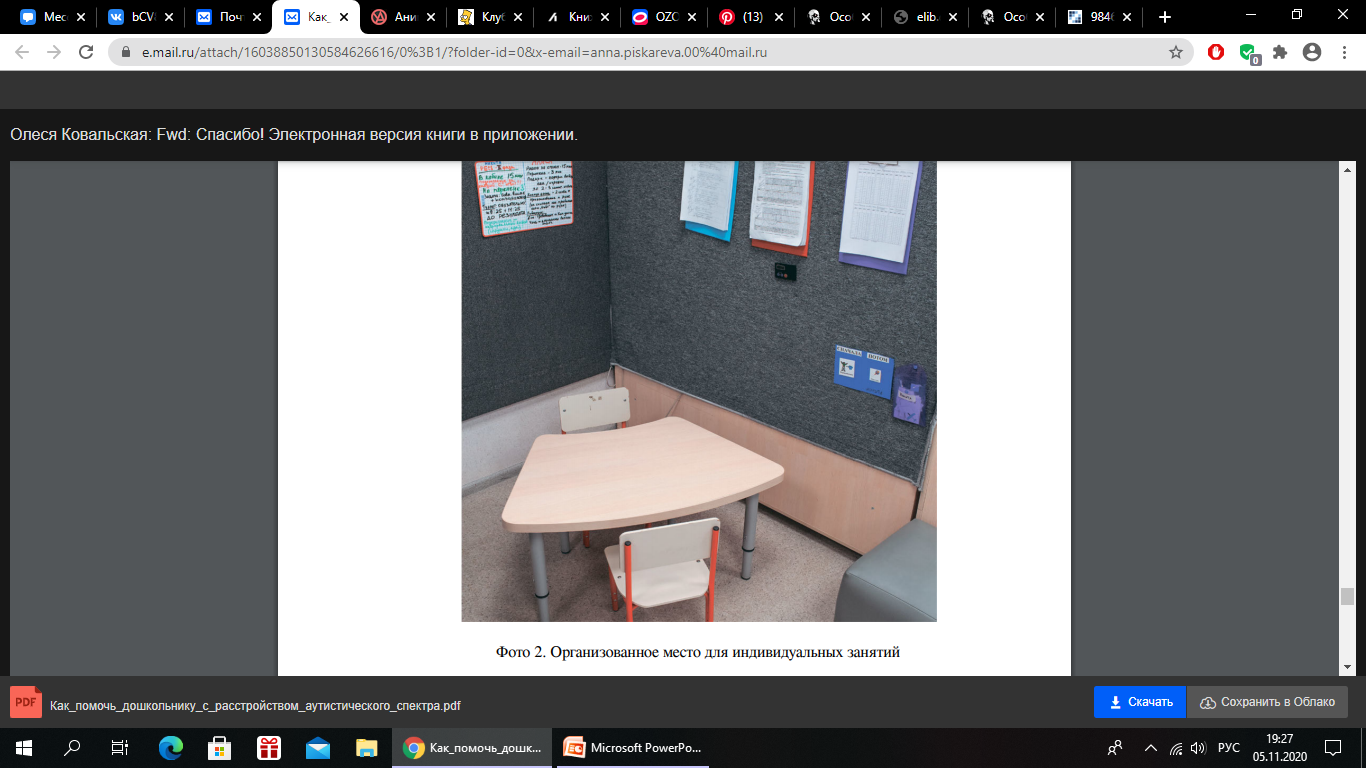 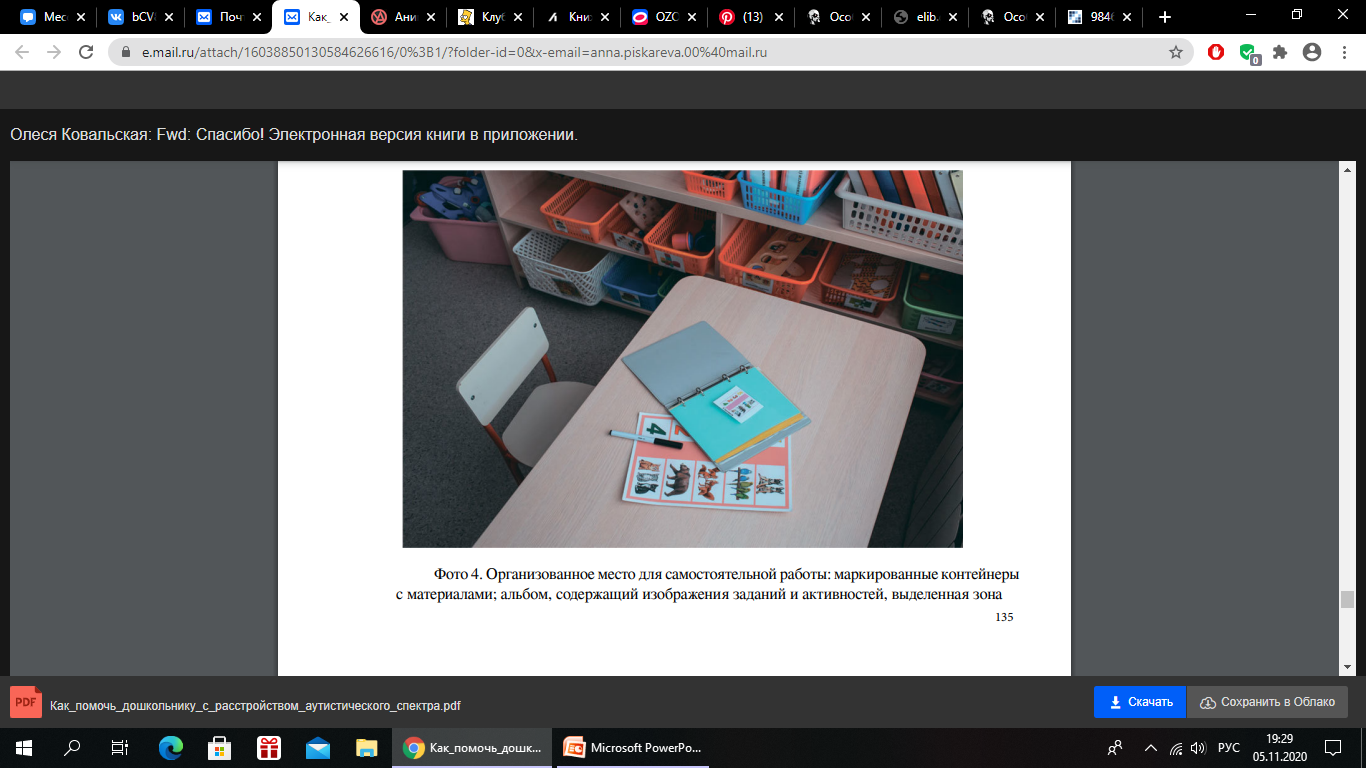 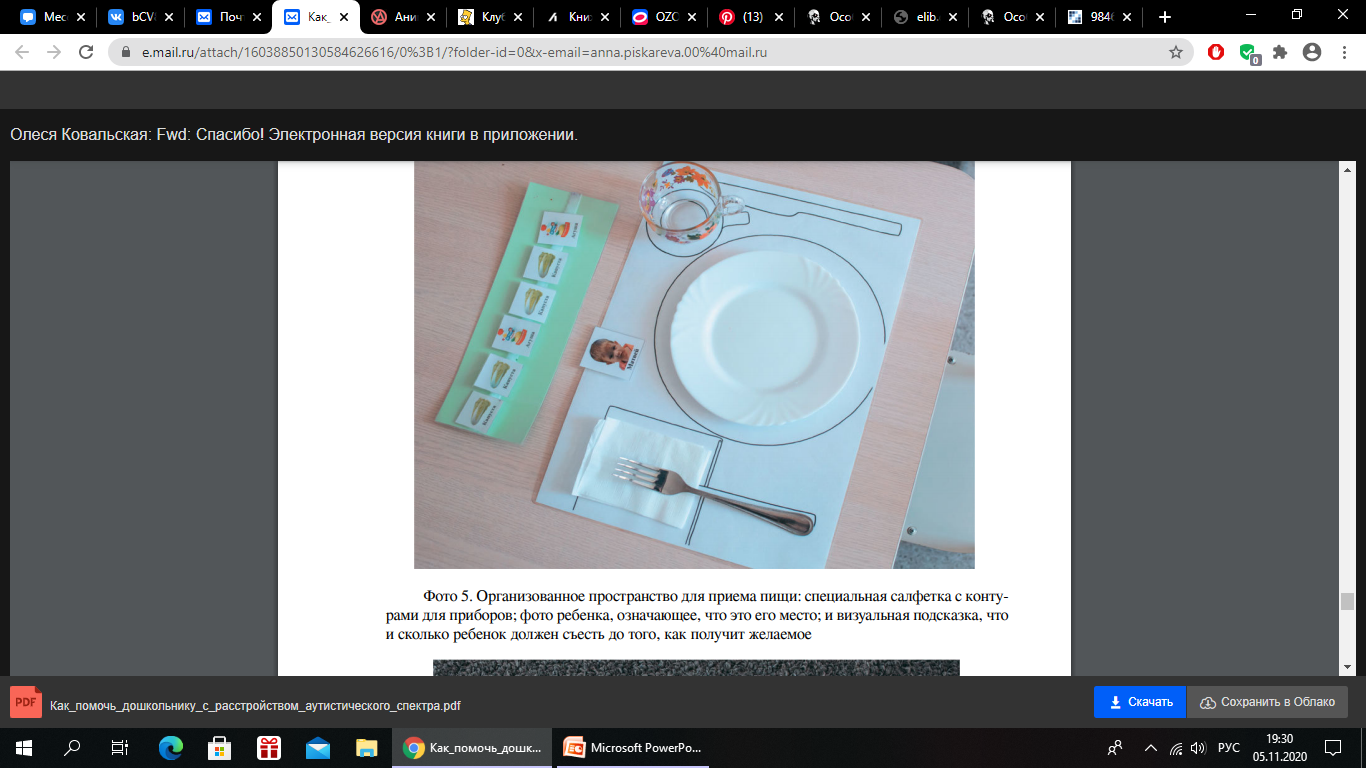 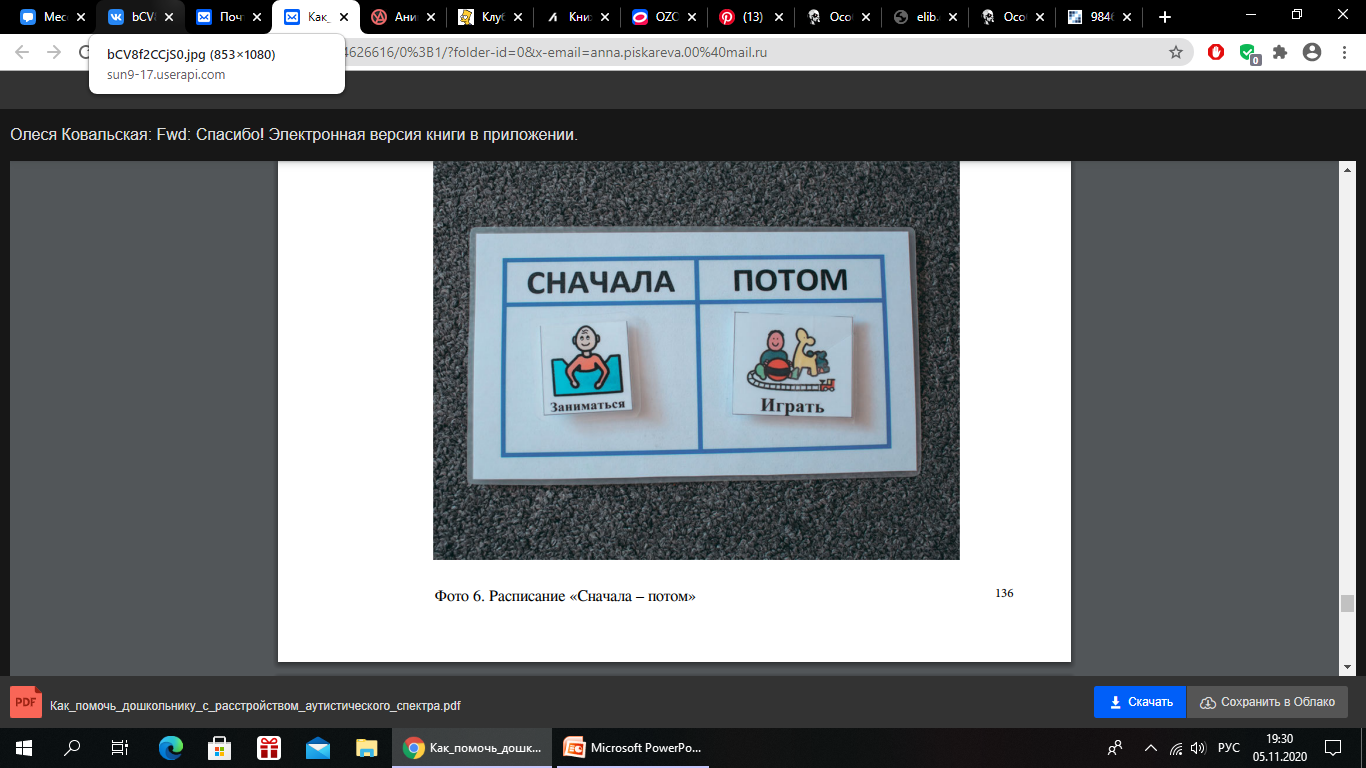 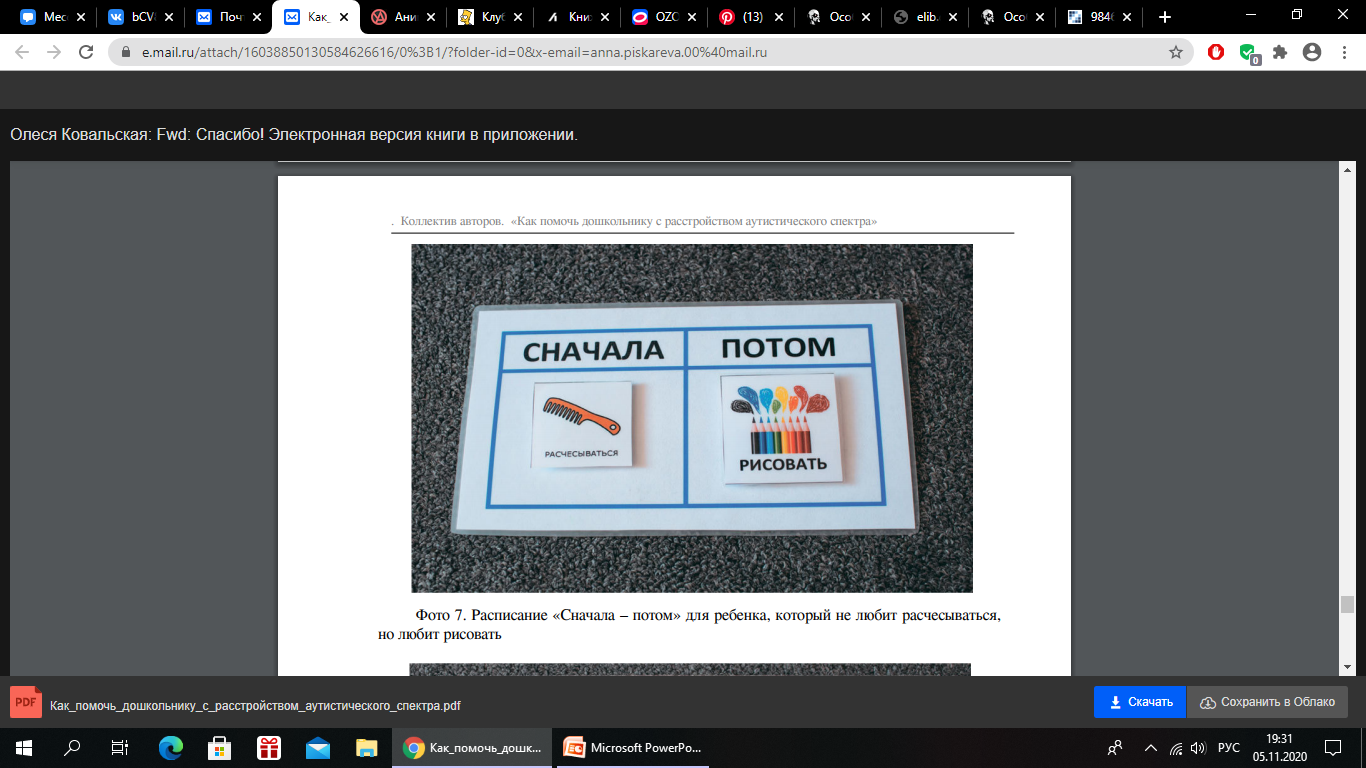 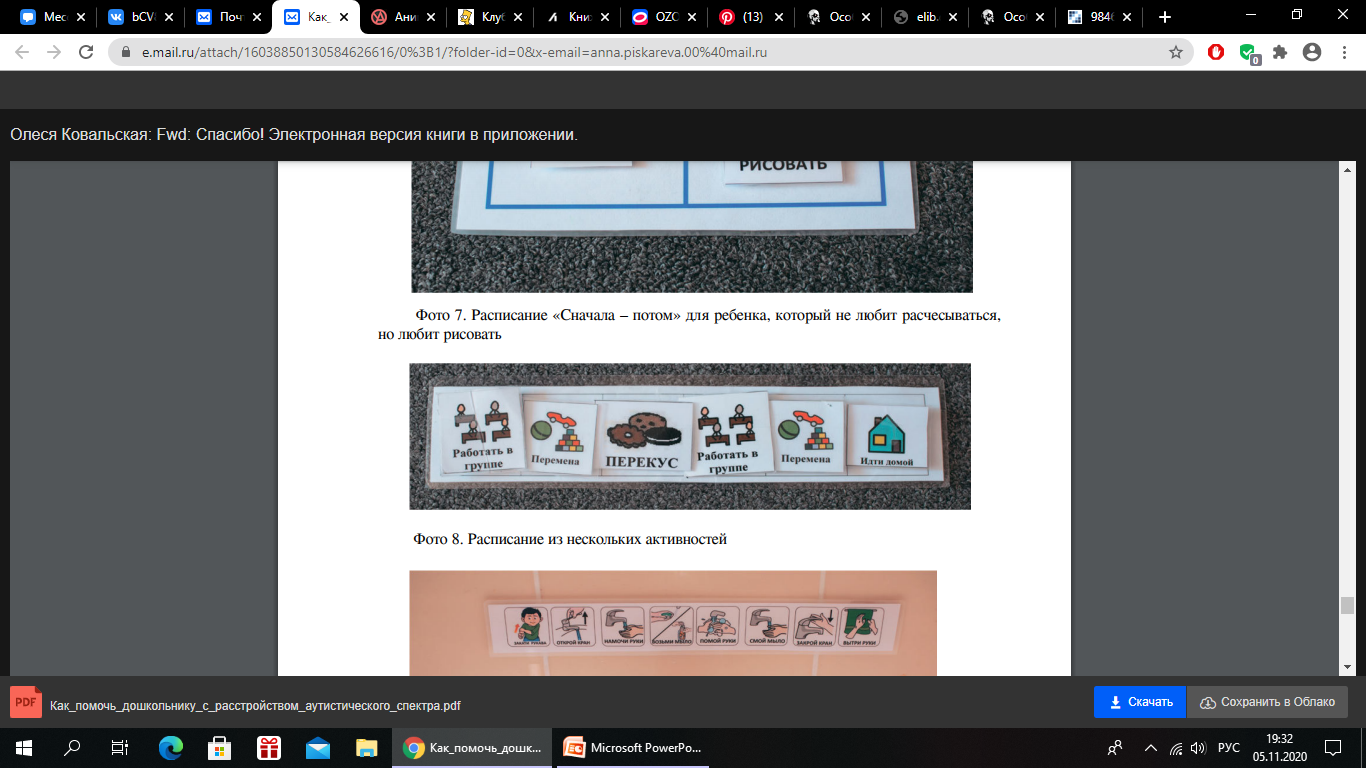 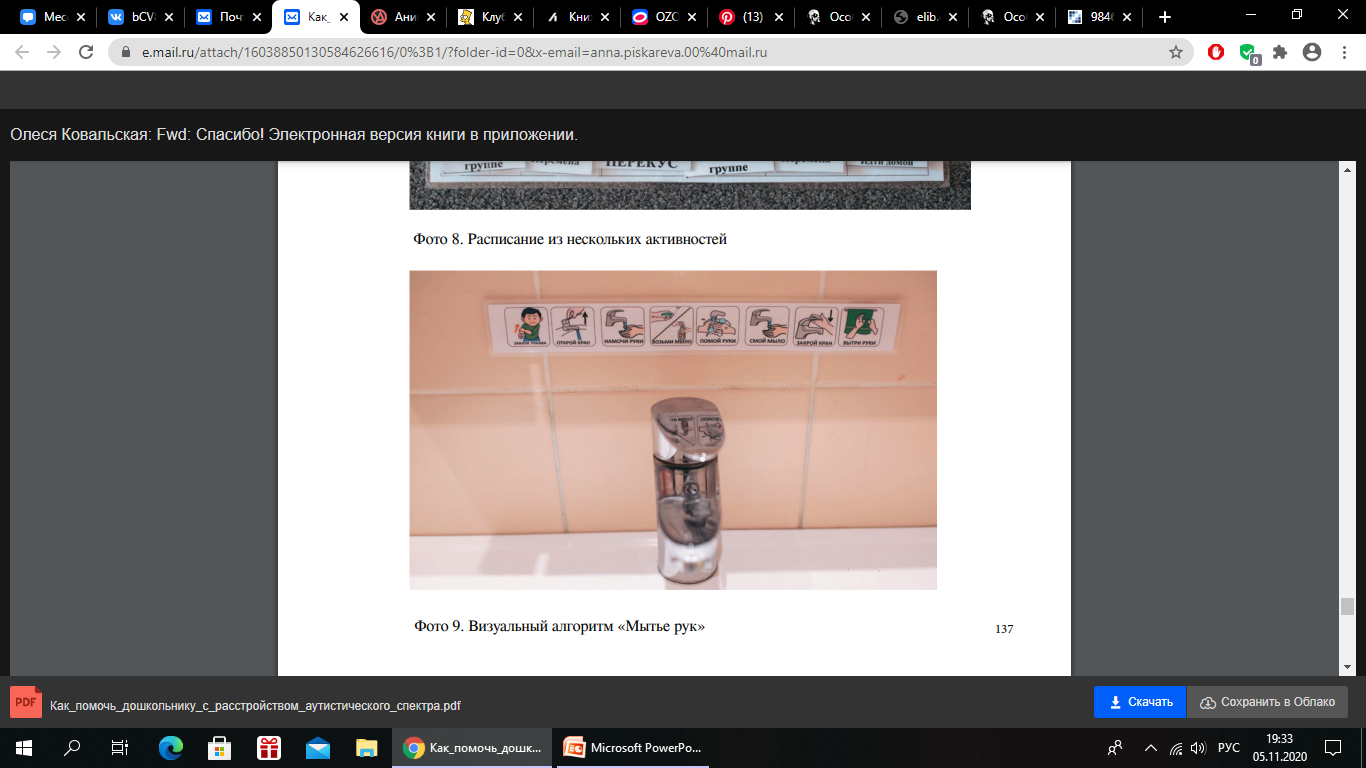 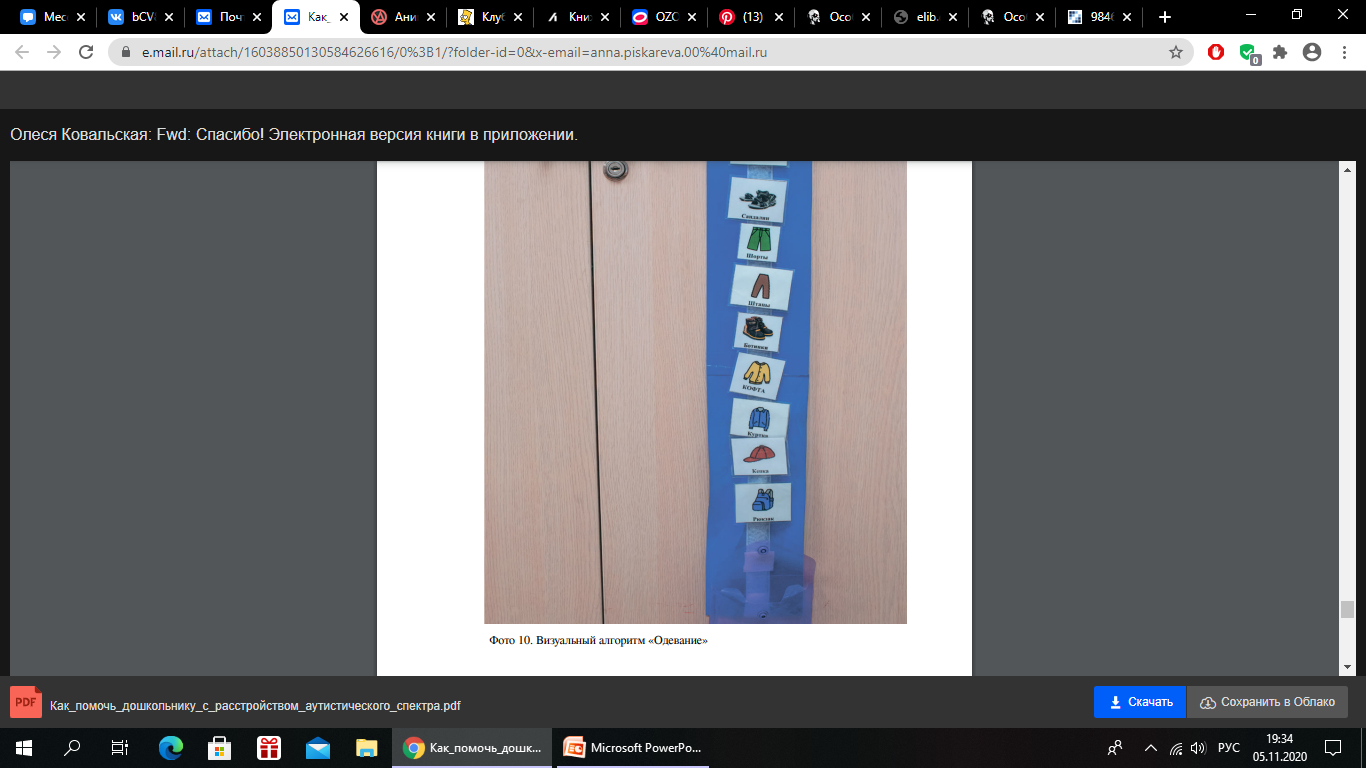 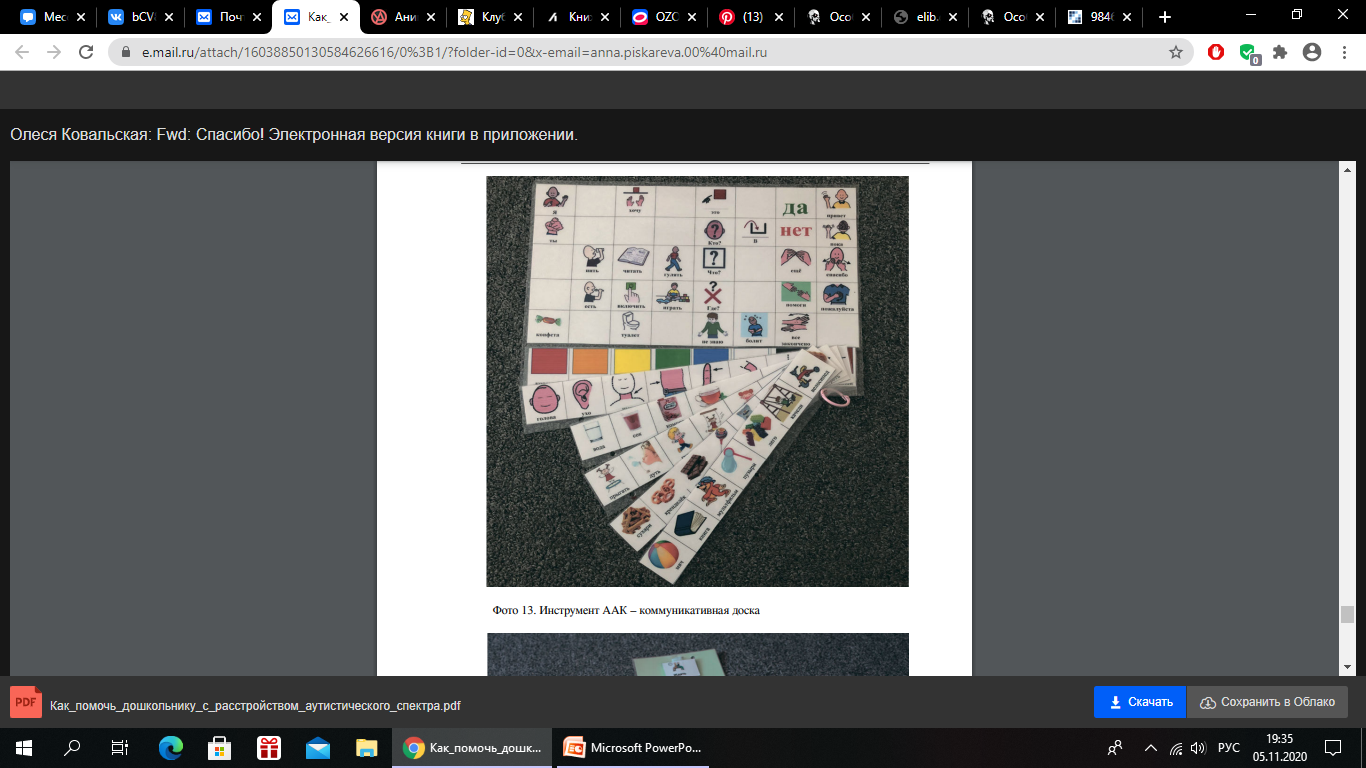 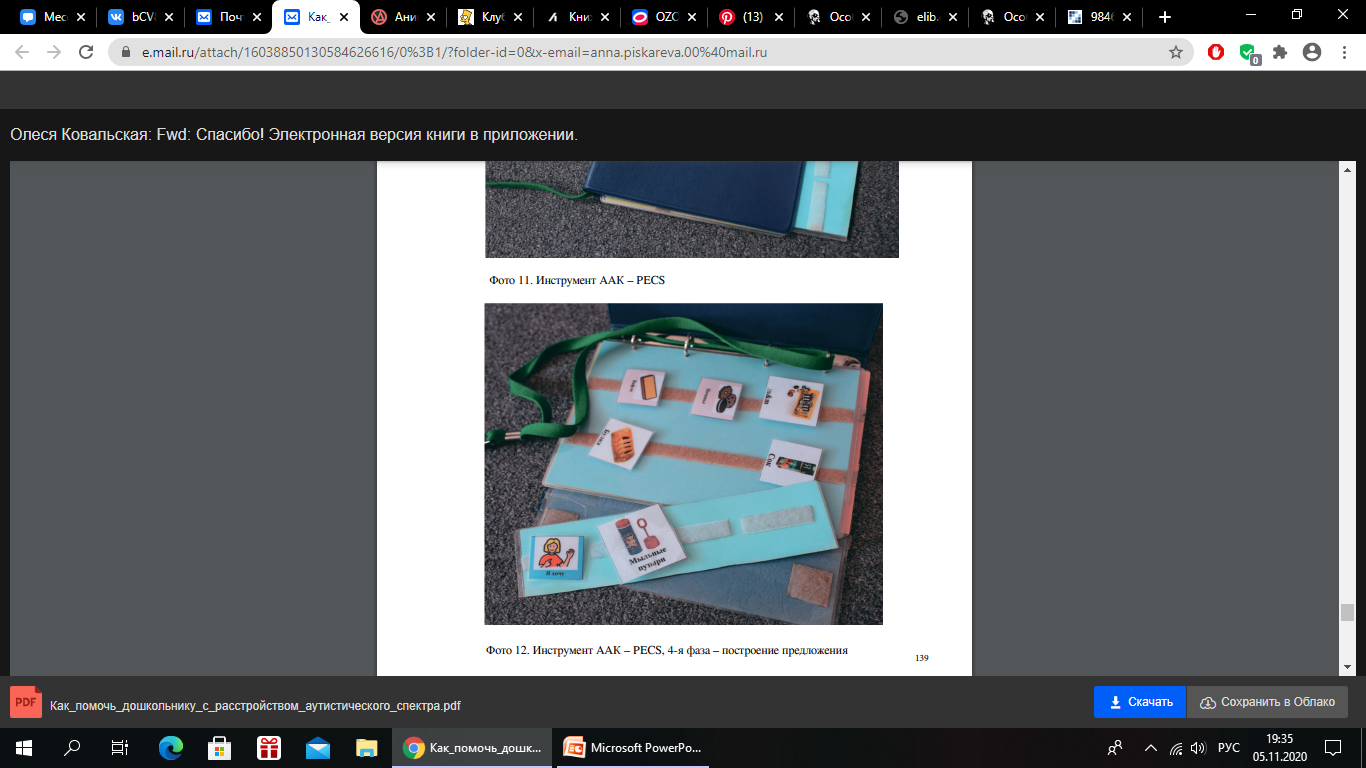 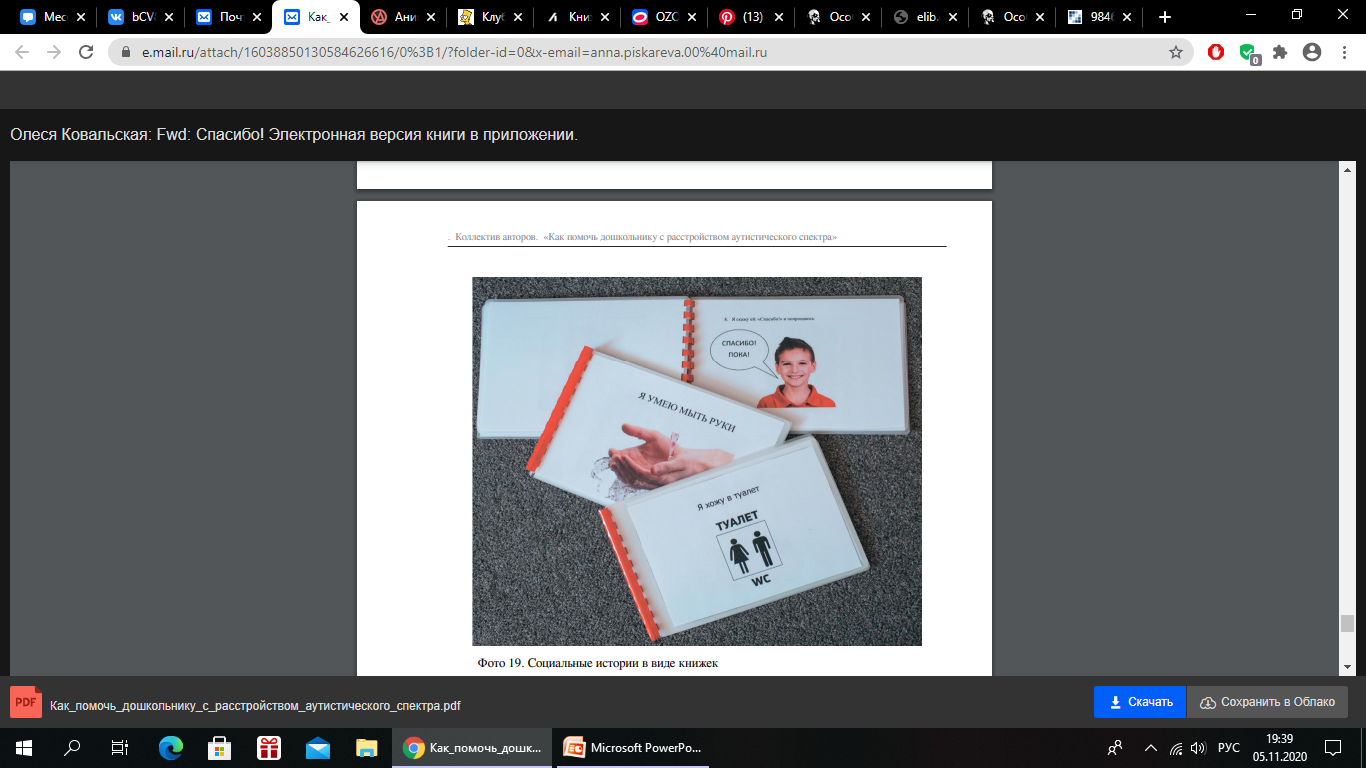 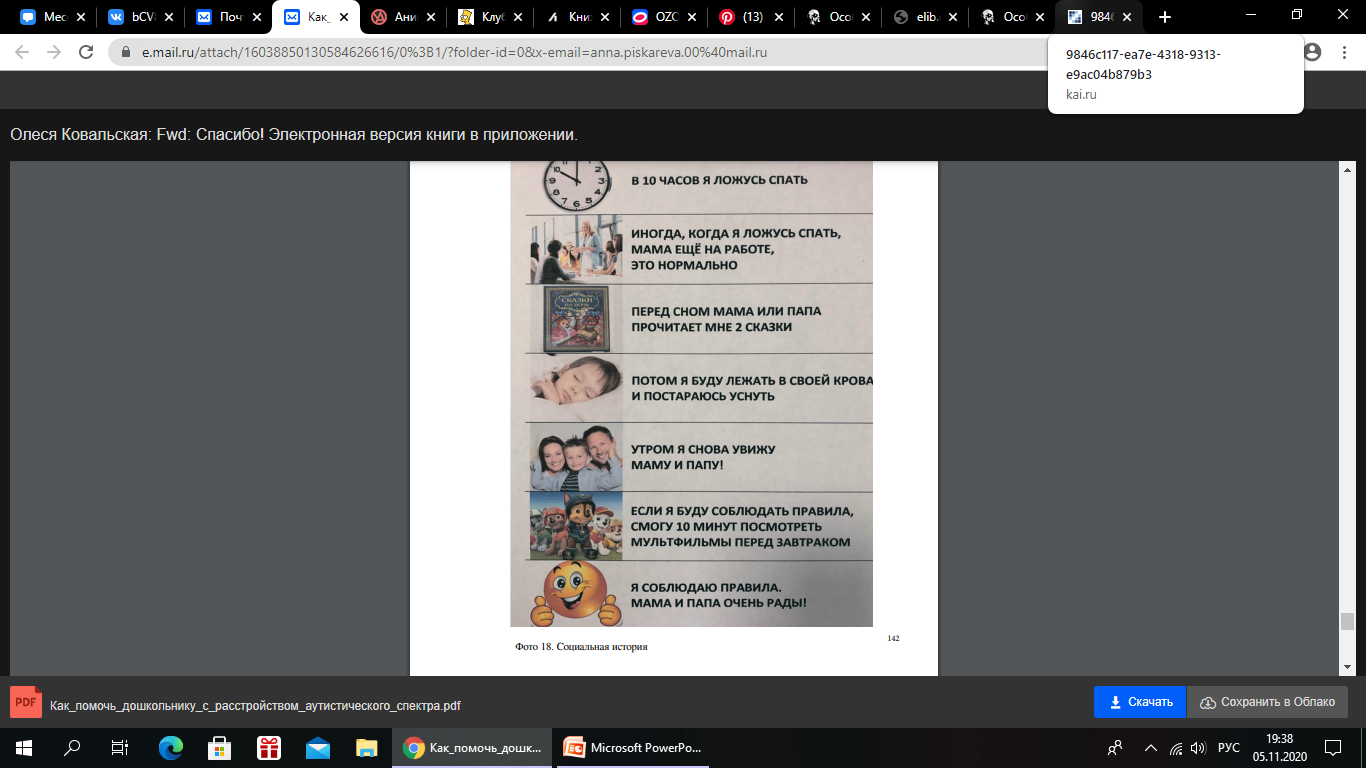 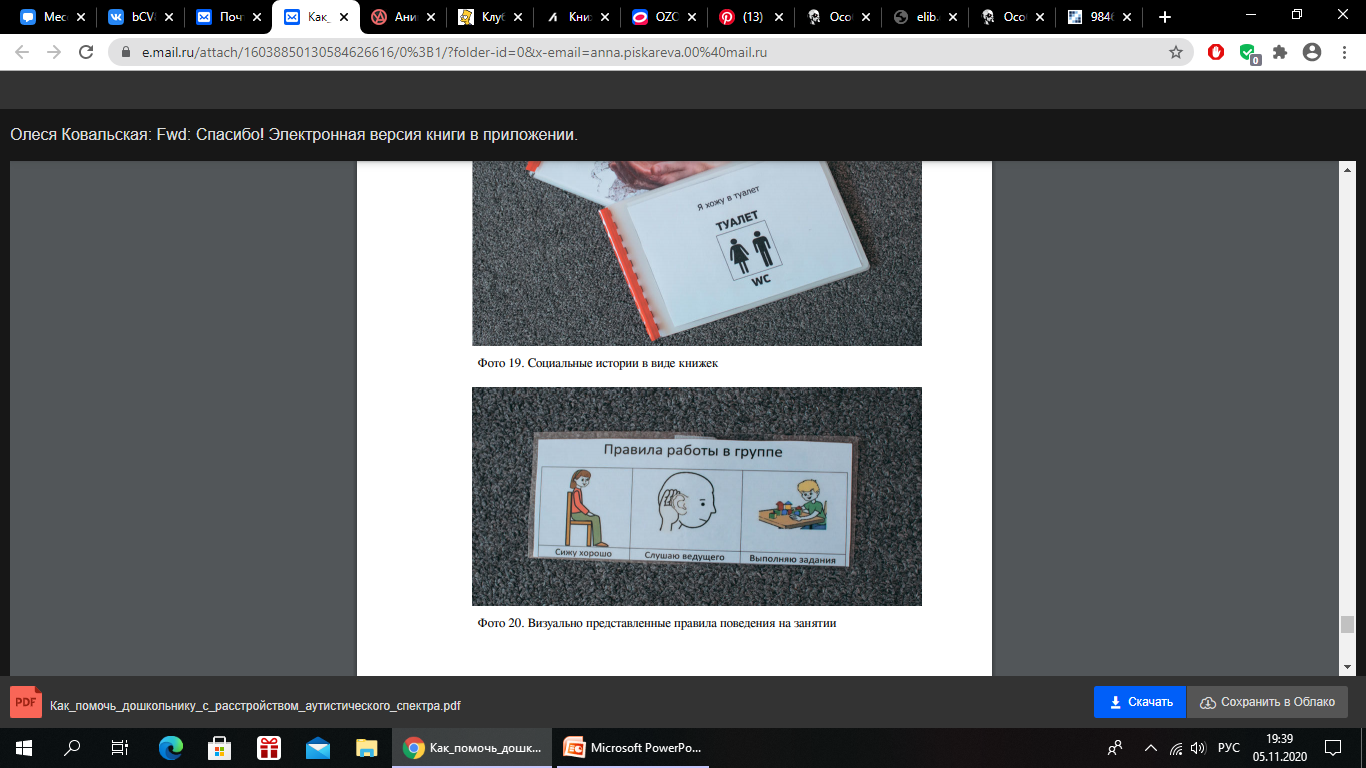 Спасибо за внимание!
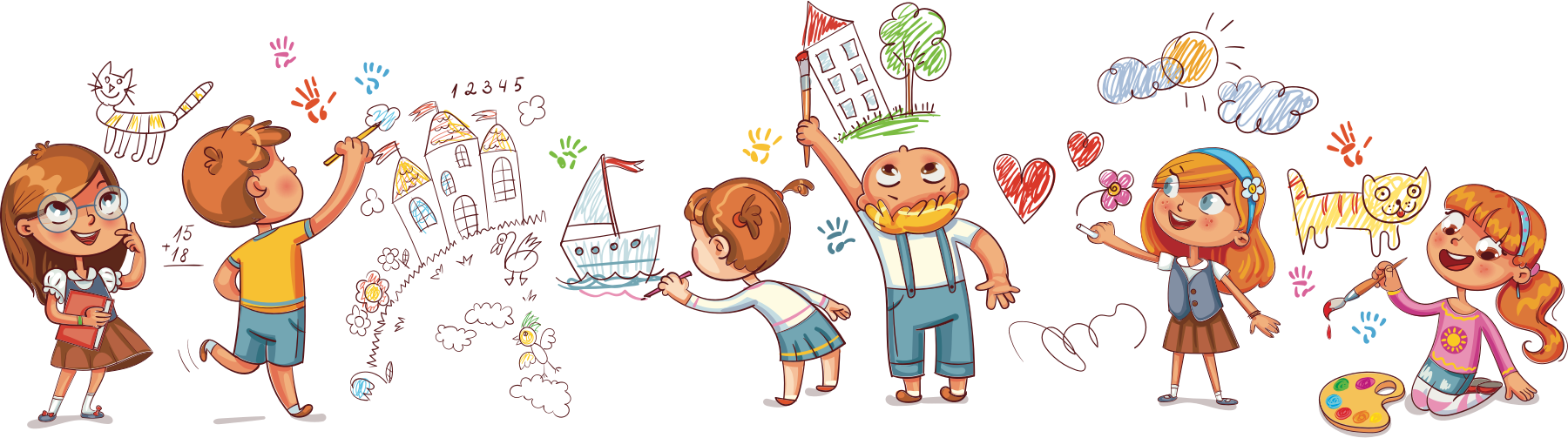